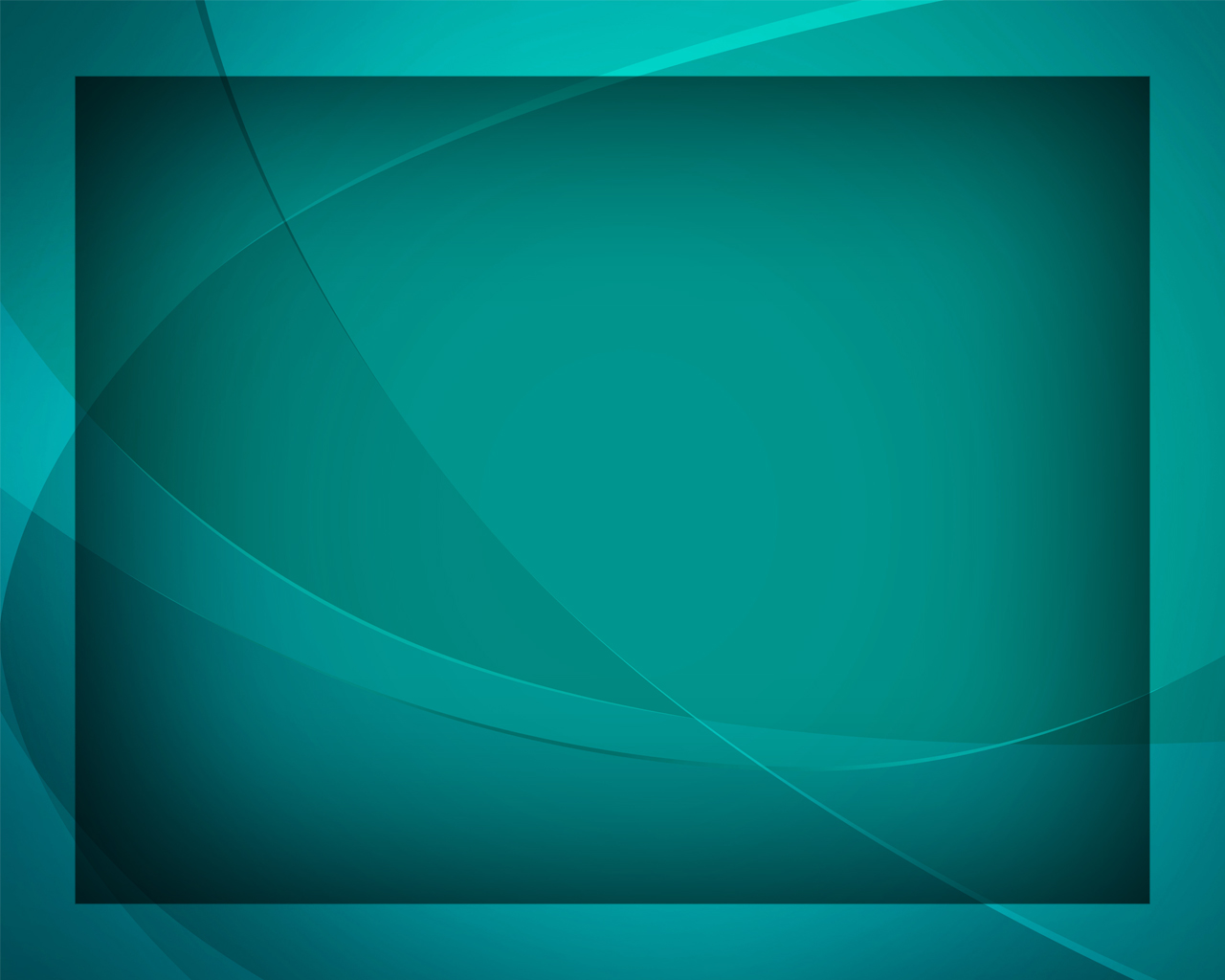 Я знаю 
чудесное Имя
Гимны надежды №64
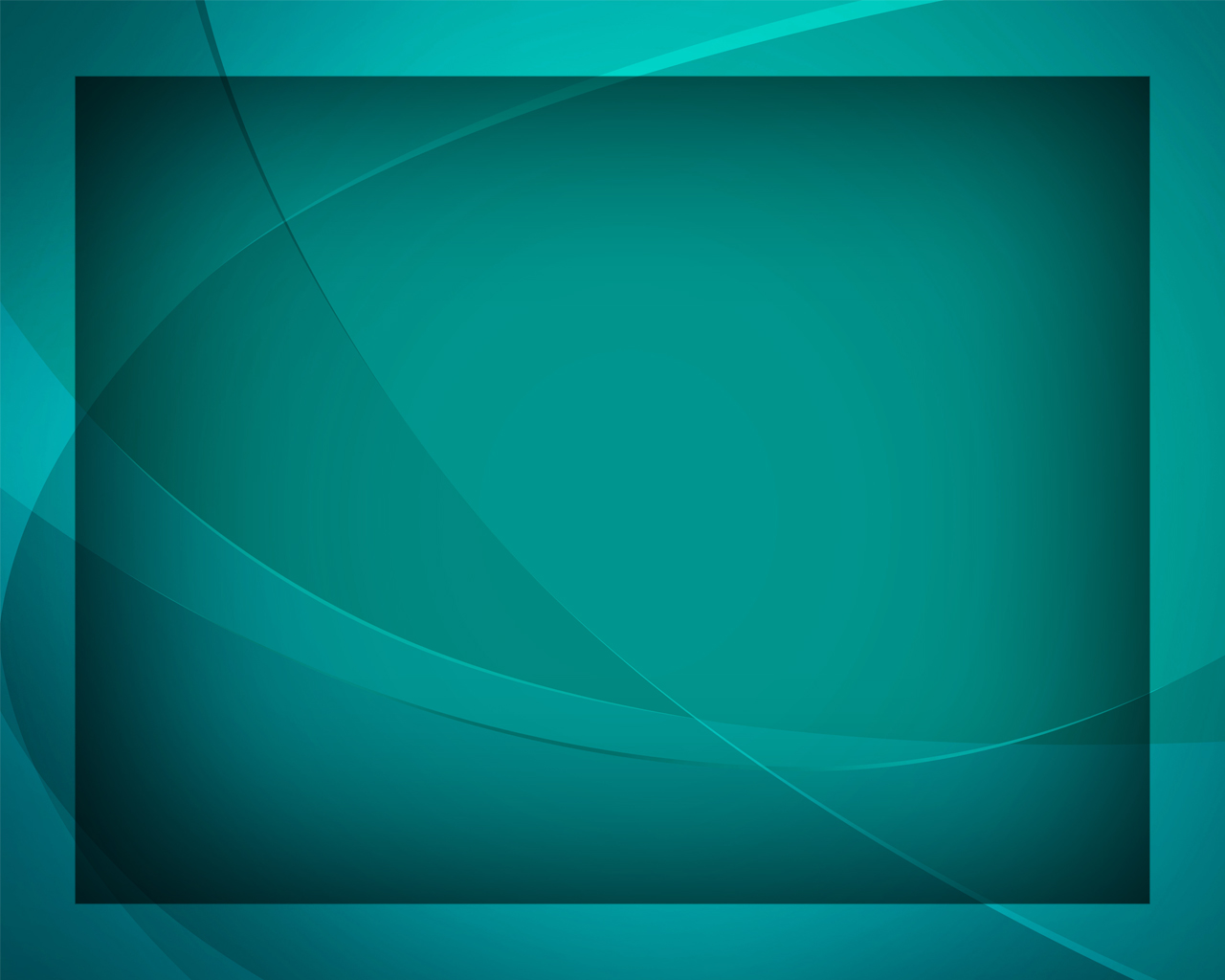 Я знаю 
чудесное Имя, 
Велико
 и славно Оно,
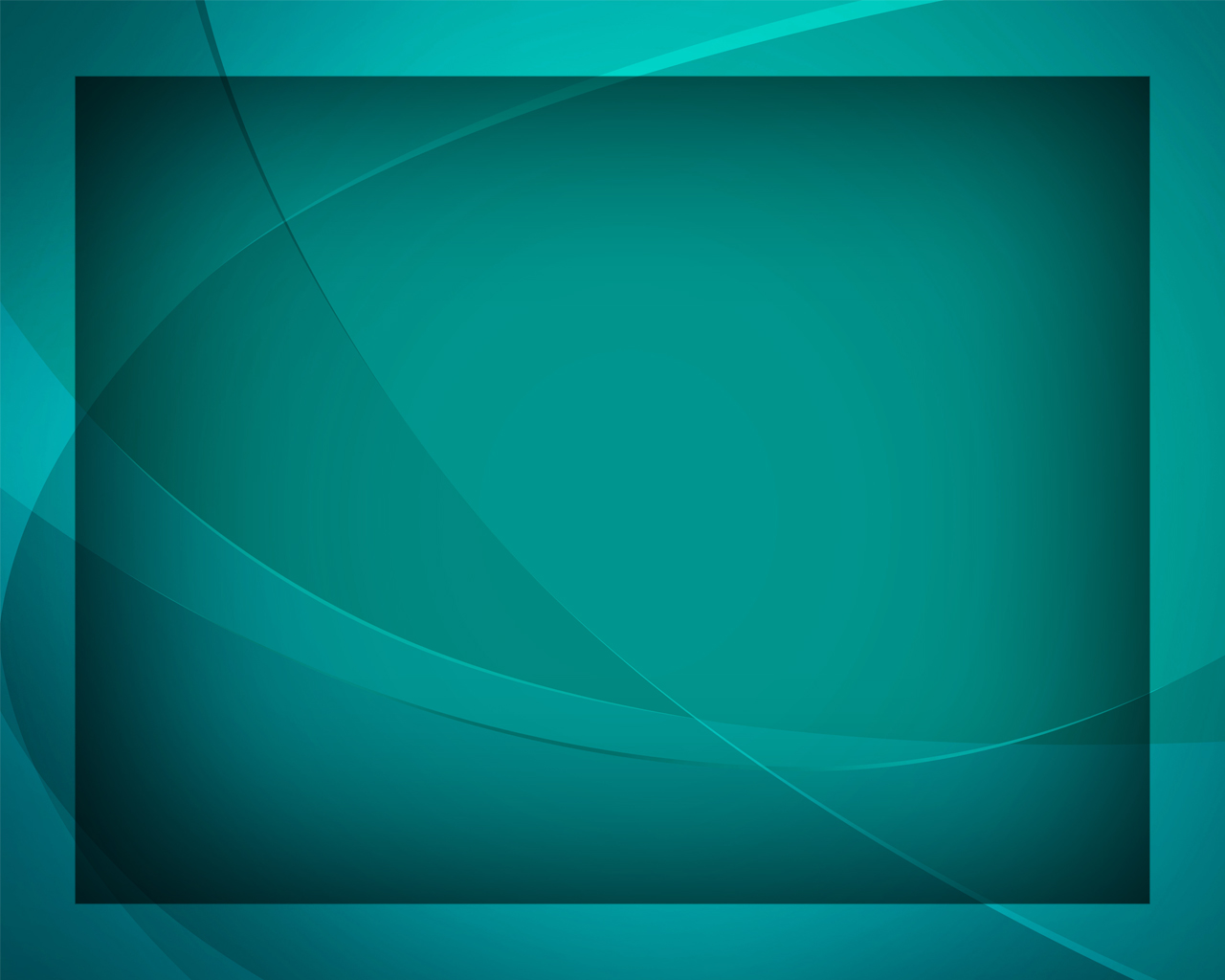 Звучит 
так приятно,
где правда, 
И грозно, 
где царствует зло.
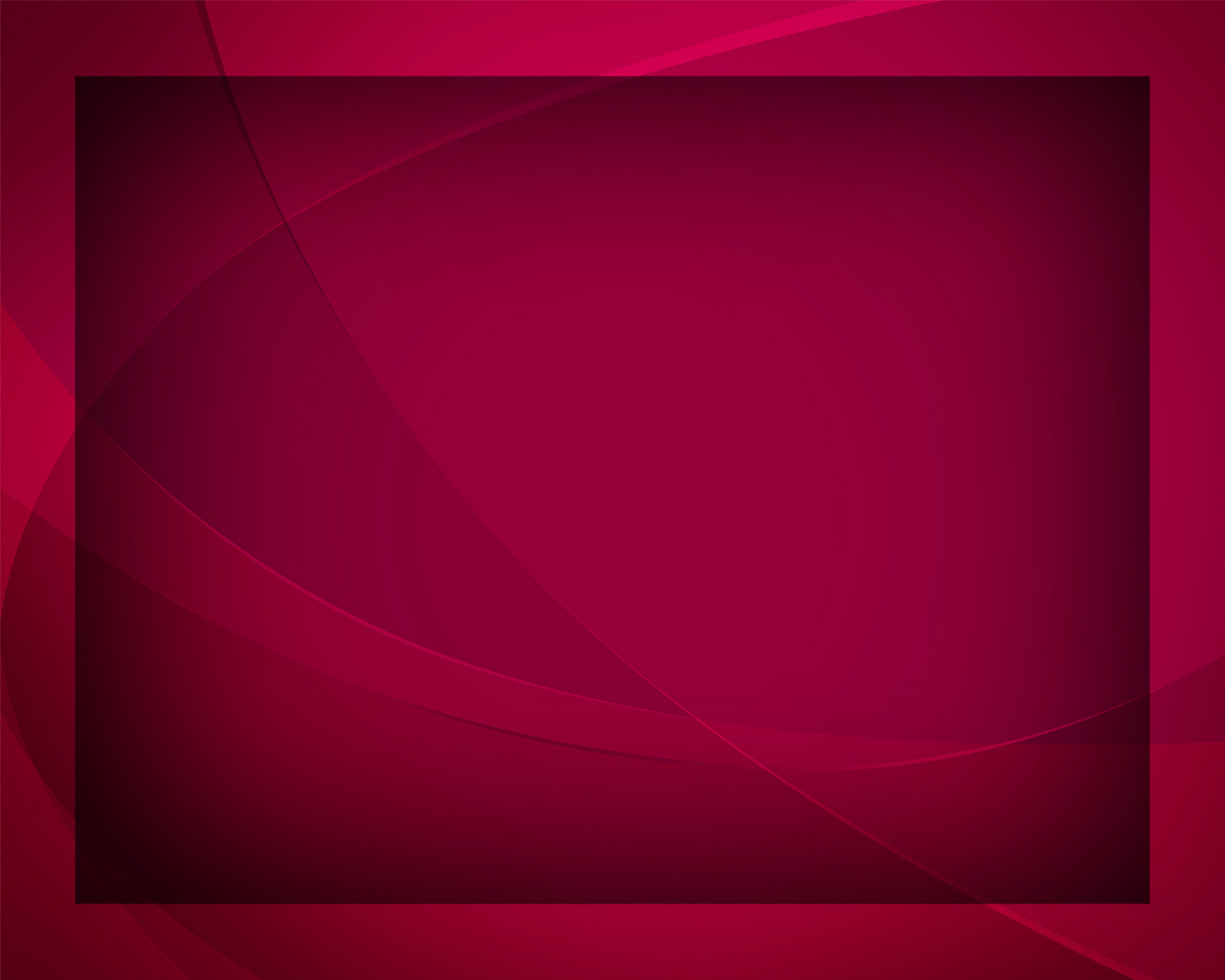 Да прославят Христа
 все народы! 
Это Имя
 повсюду звучит,
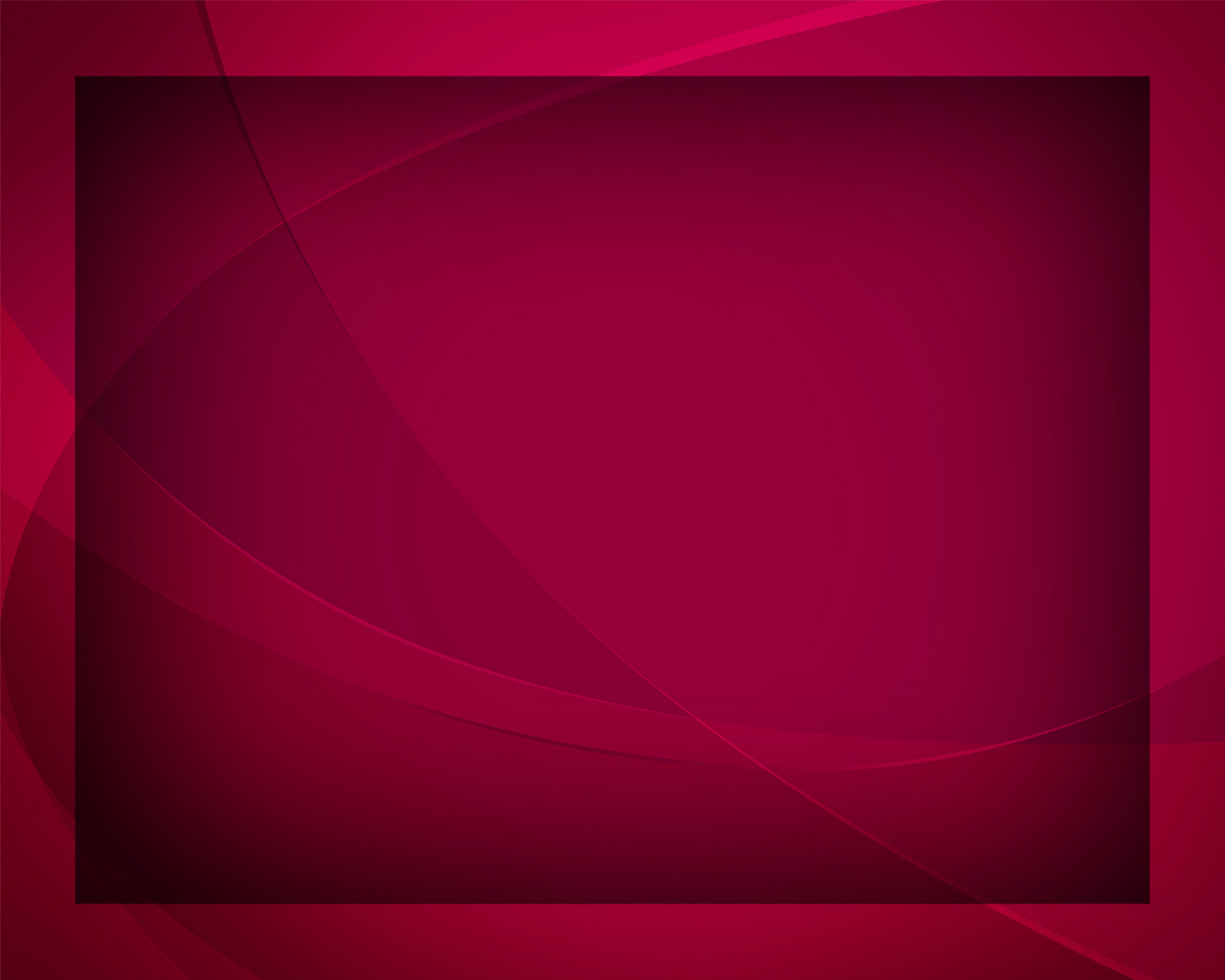 Всех влечёт 
к жизни
 светлой и новой 
И спасение
 нам дарит.
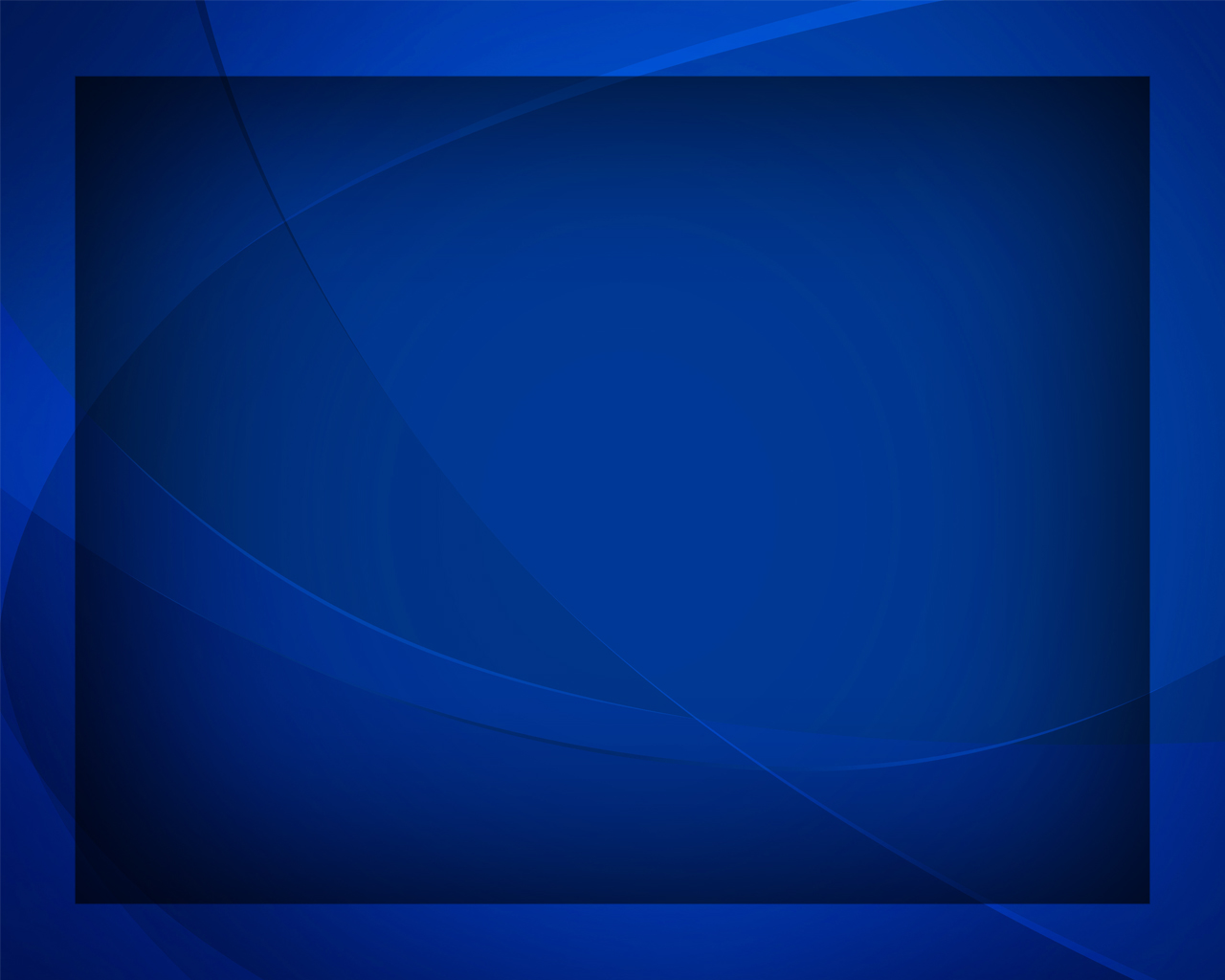 В том Имени 
мир и свобода 
От власти 
греха и страстей,
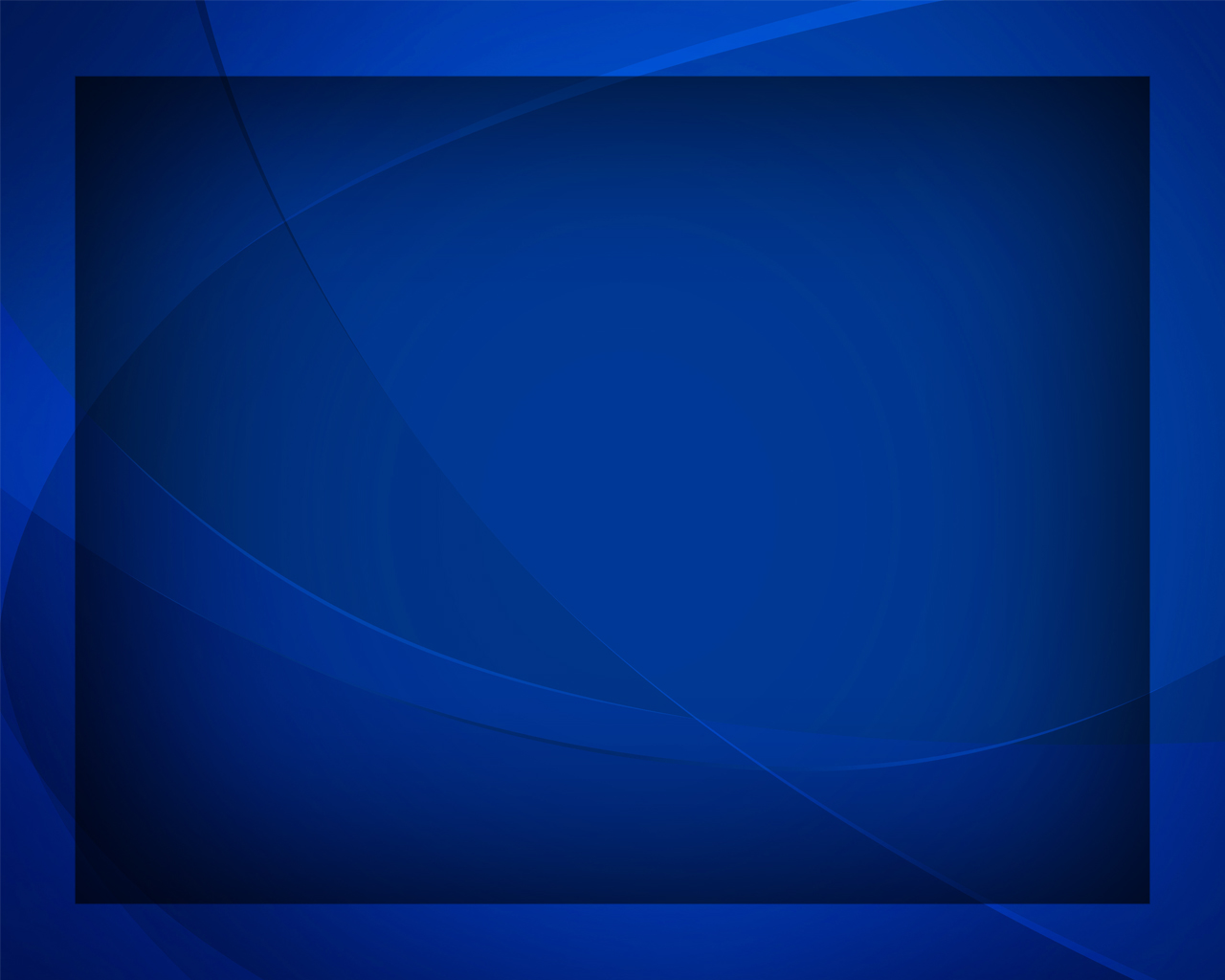 И в Нём лишь прямая дорога 
К небесной отчизне моей.
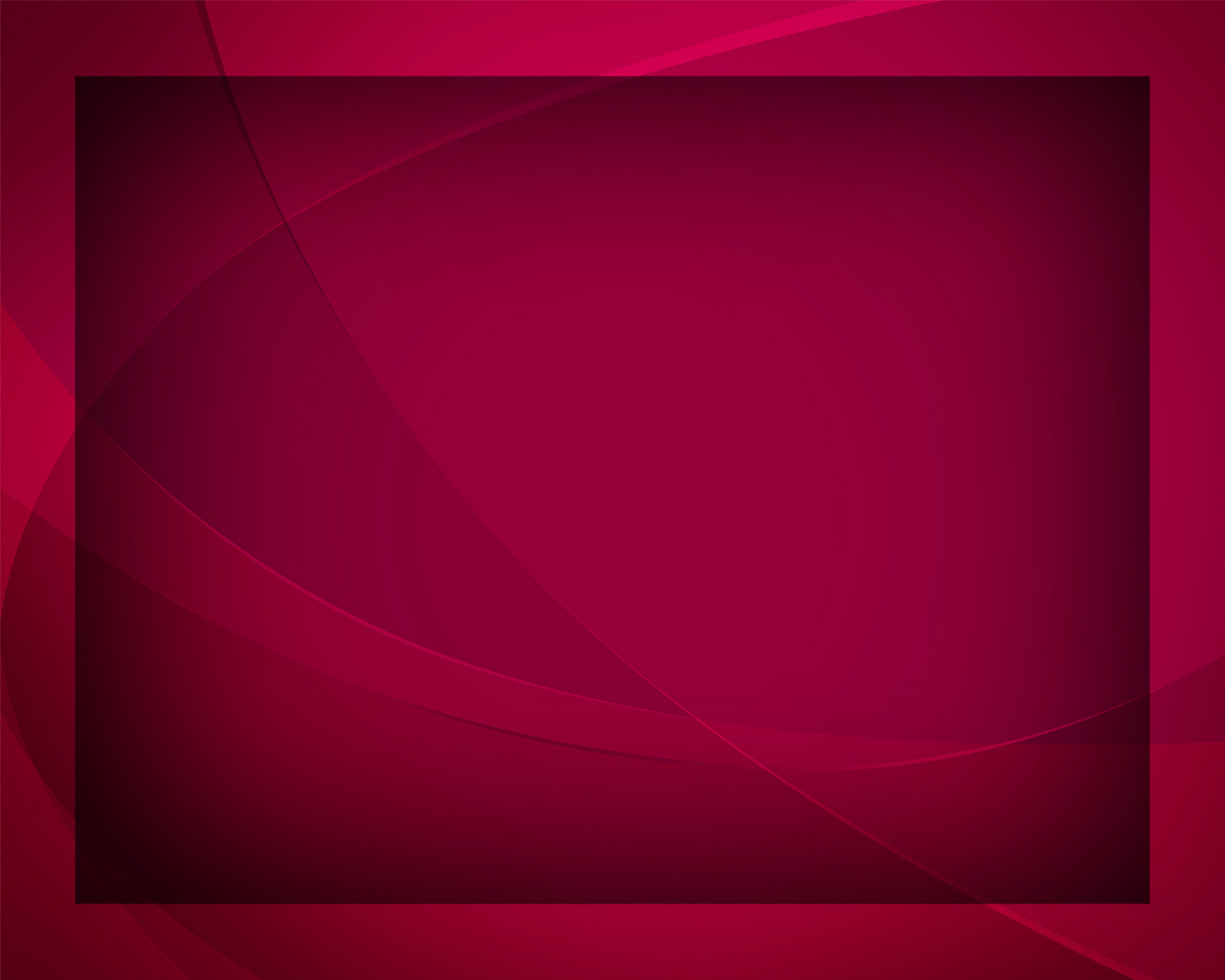 Да прославят Христа
 все народы! 
Это Имя
 повсюду звучит,
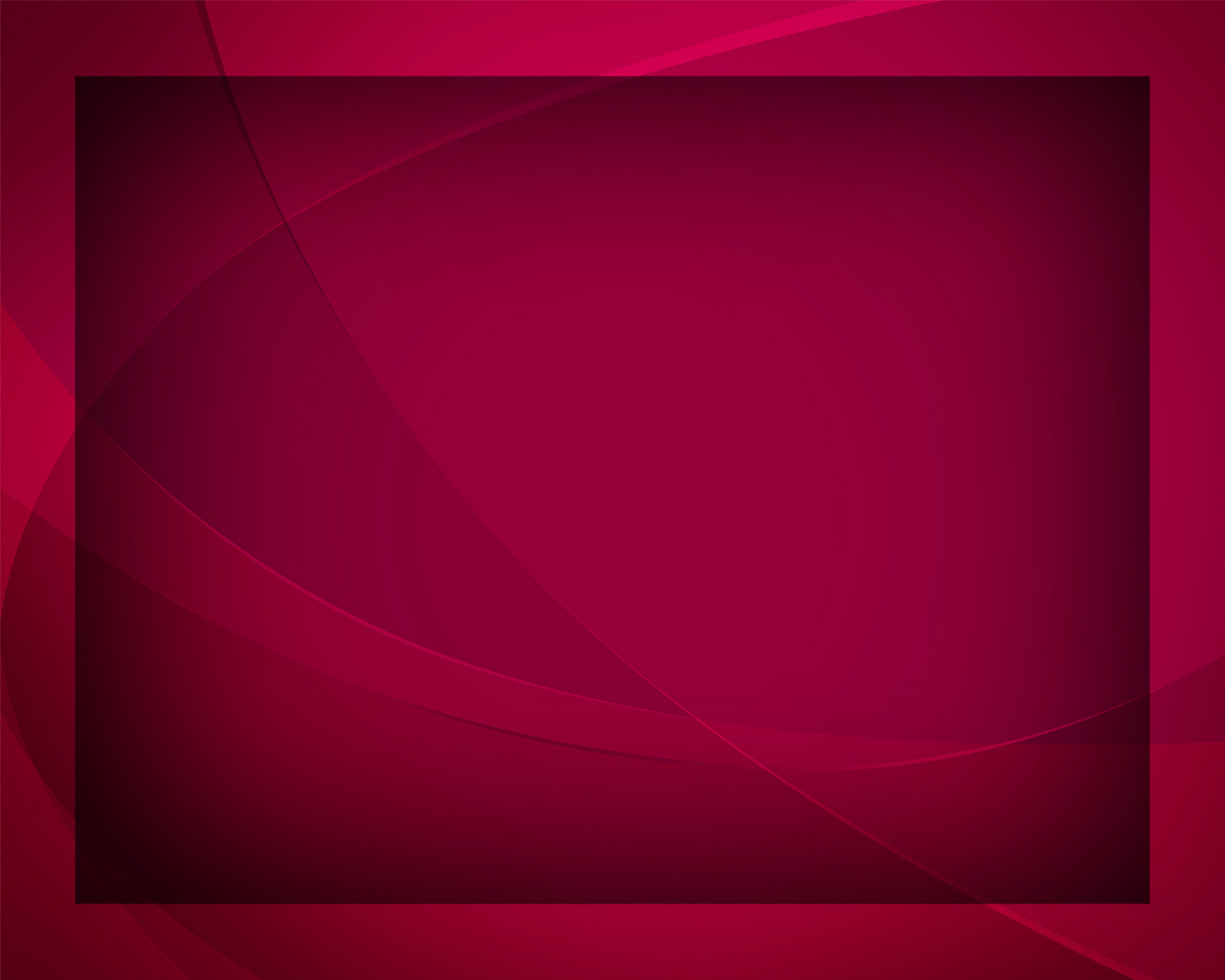 Всех влечёт 
к жизни
 светлой и новой 
И спасение
 нам дарит.
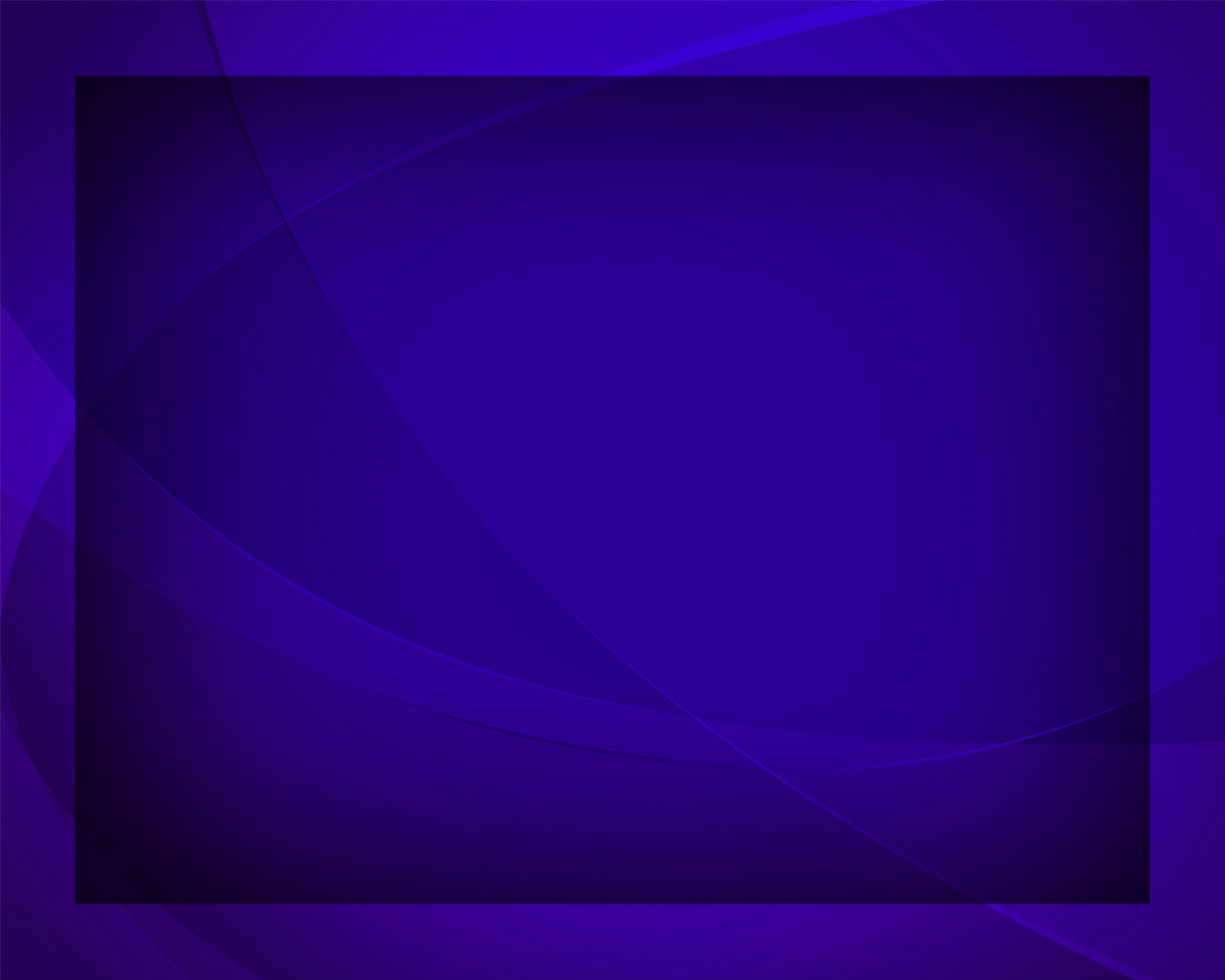 Хвала, поклоненье и слава, 
О дивное Имя, Тебе!
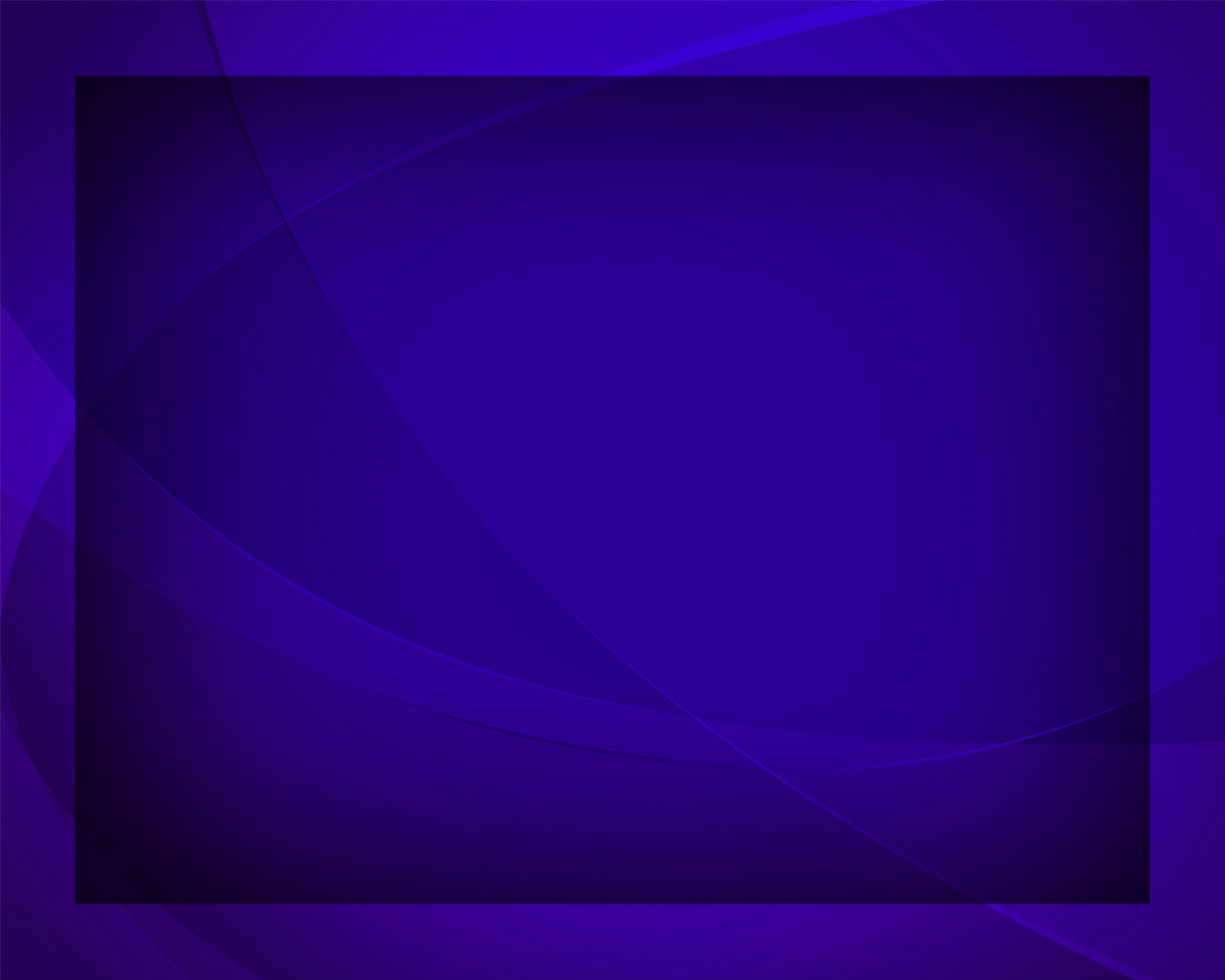 Ты свет нам 
во тьме посылаешь 
И всех привлекаешь 
к Себе.
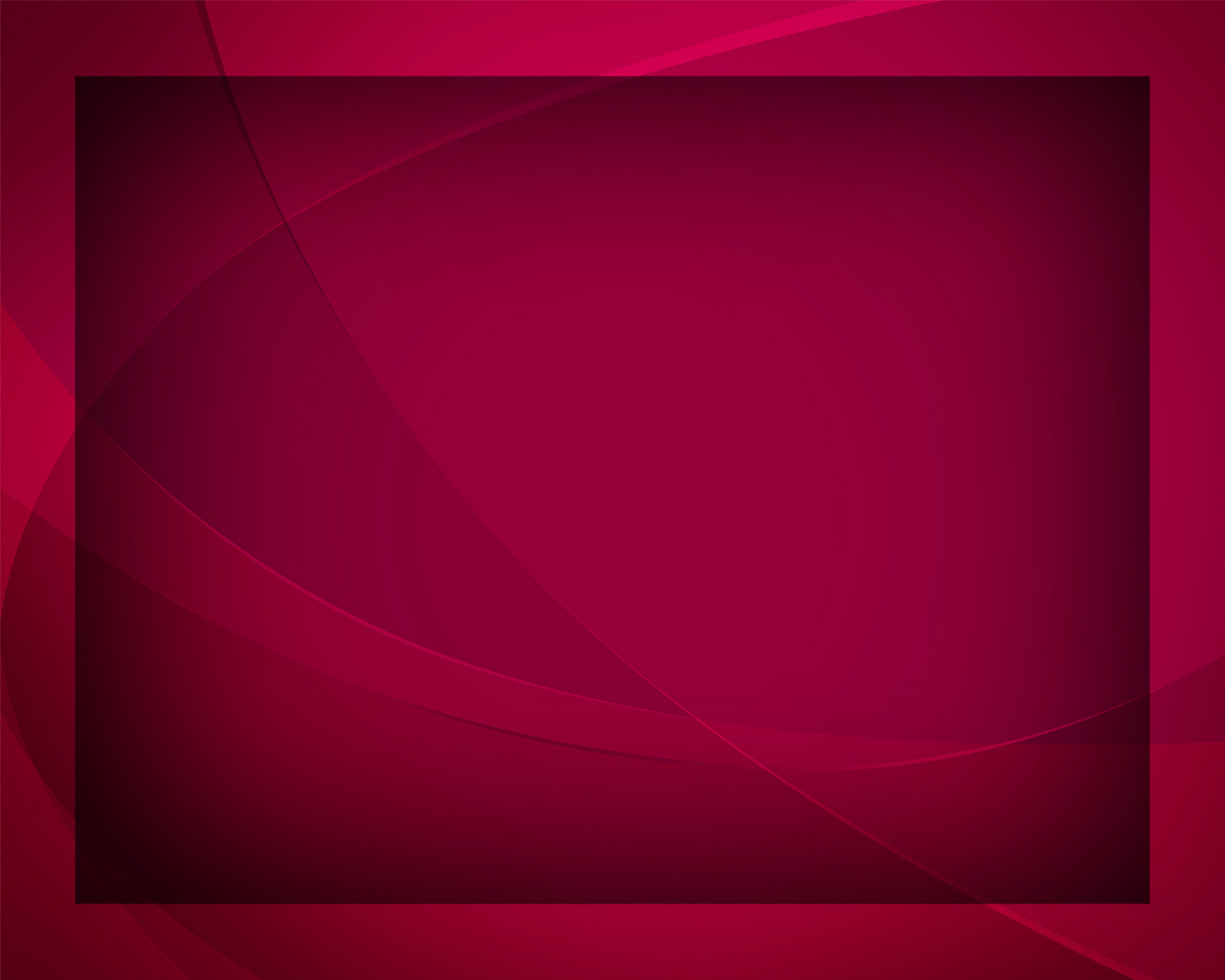 Да прославят Христа
 все народы! 
Это Имя
 повсюду звучит,
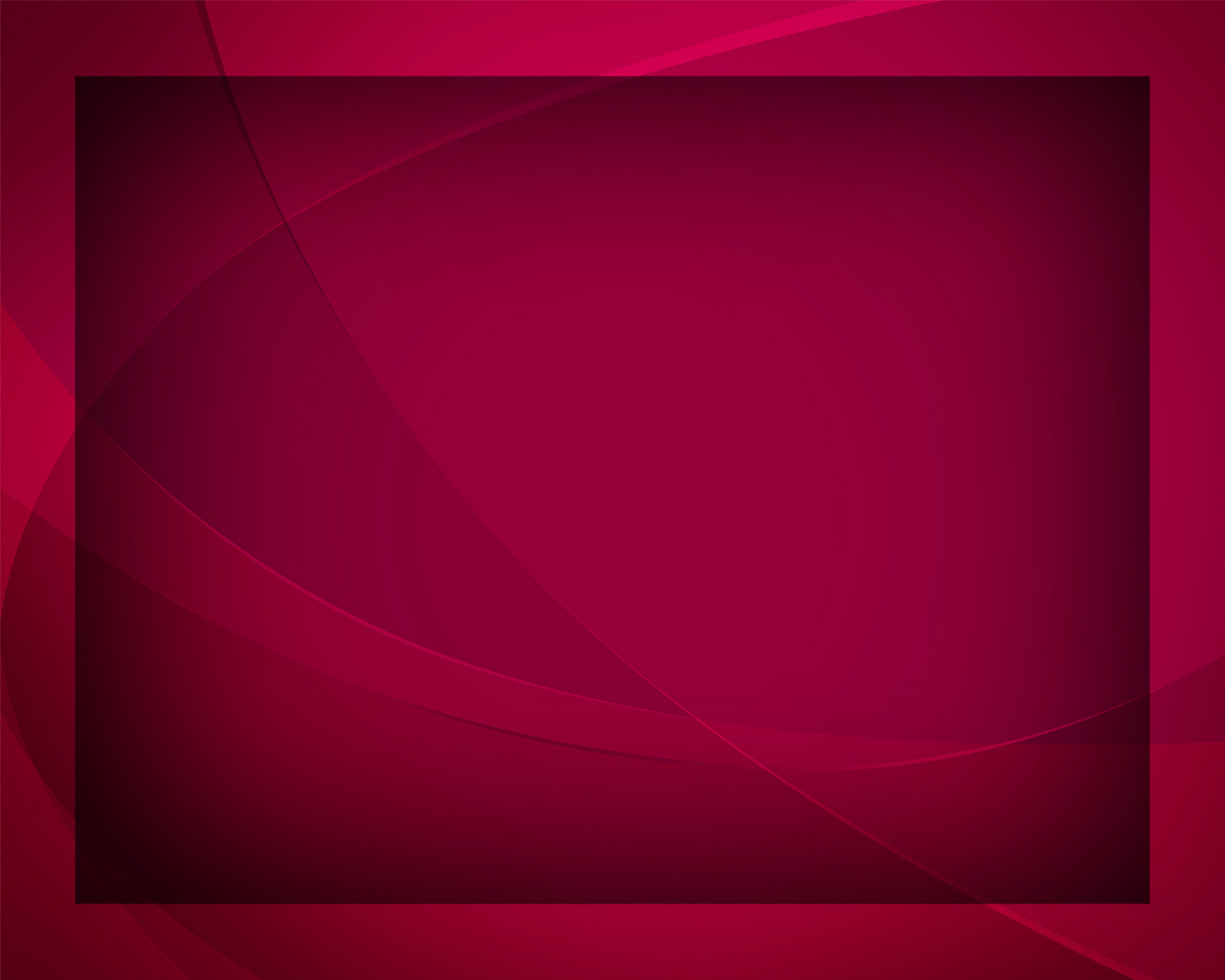 Всех влечёт 
к жизни
 светлой и новой 
И спасение
 нам дарит.
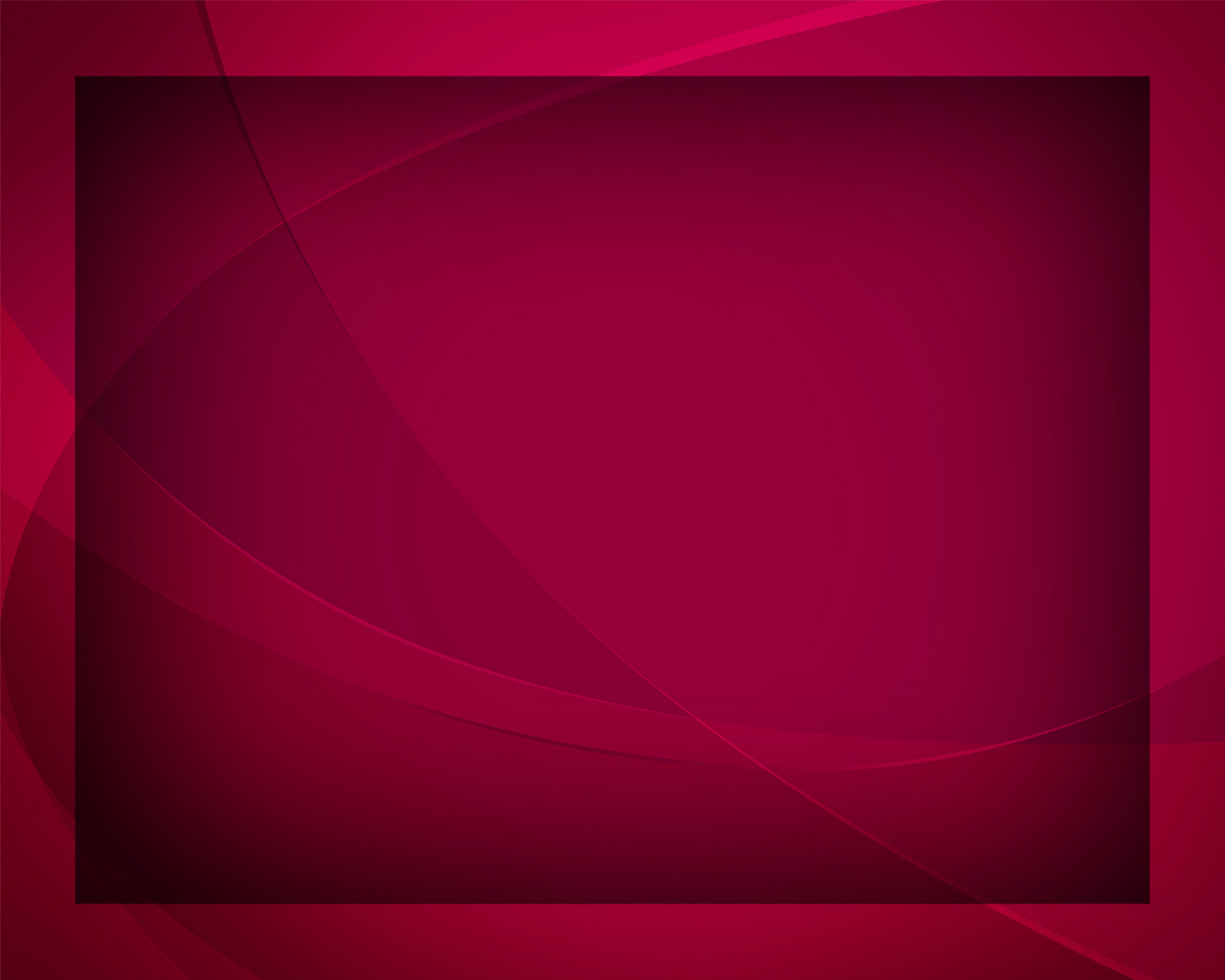